Our Vision…
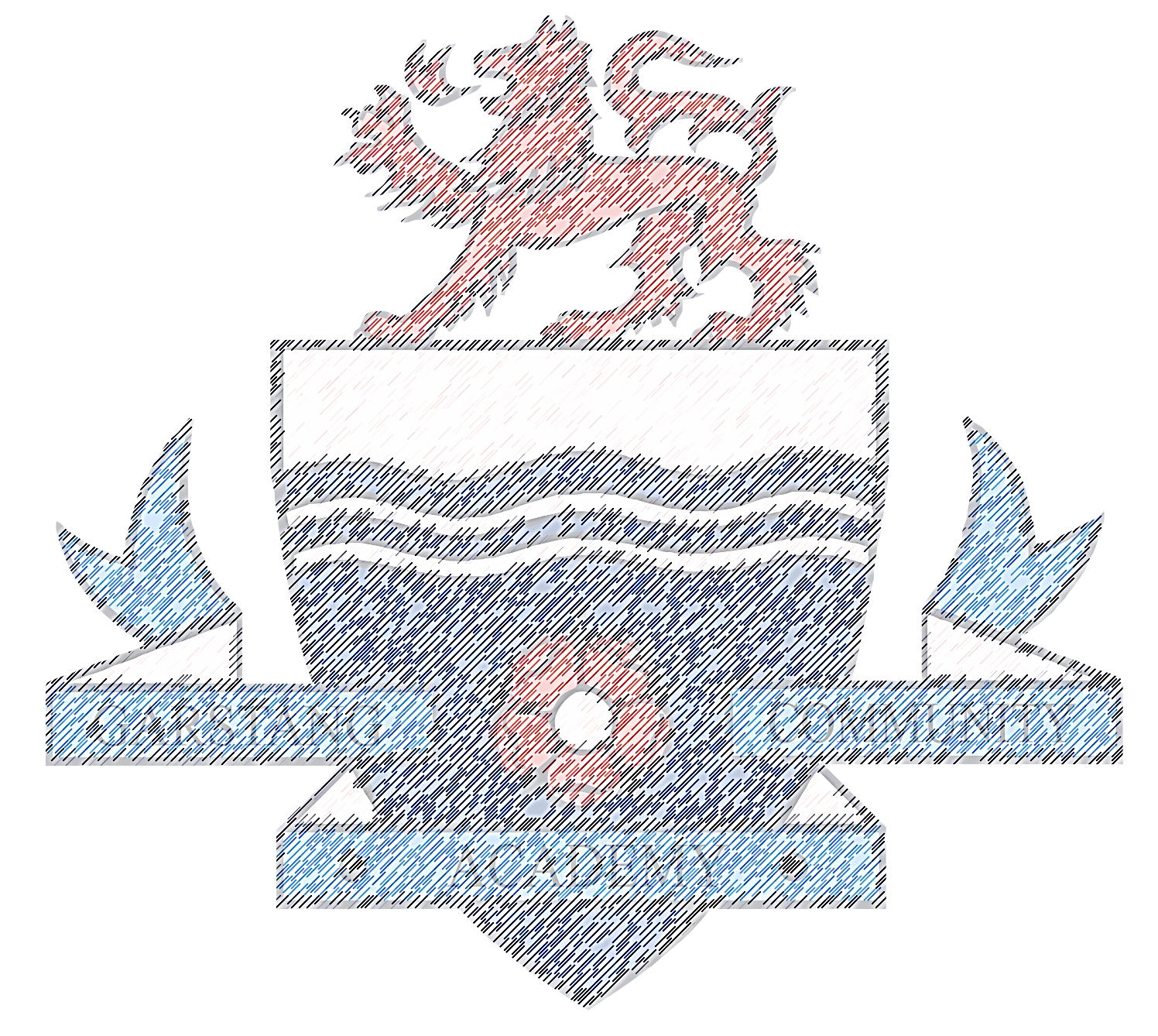 “Our vision is of an inspirational learning experience, enabling all our students to achieve individual excellence and grow as happy, independent and responsible young adults, before leaving us fully equipped to embark on exciting and fulfilling futures”
…excellenceineveryone
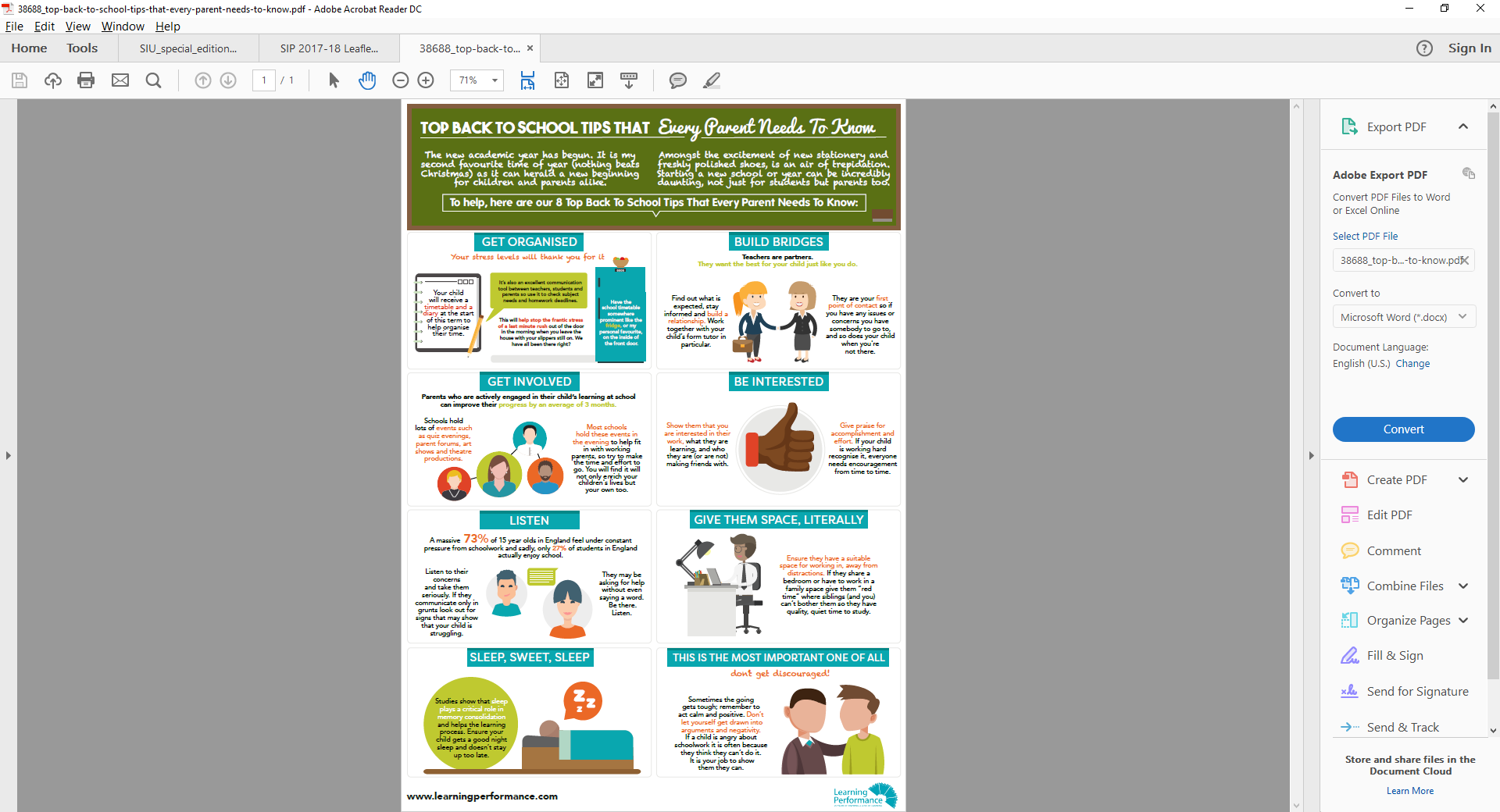 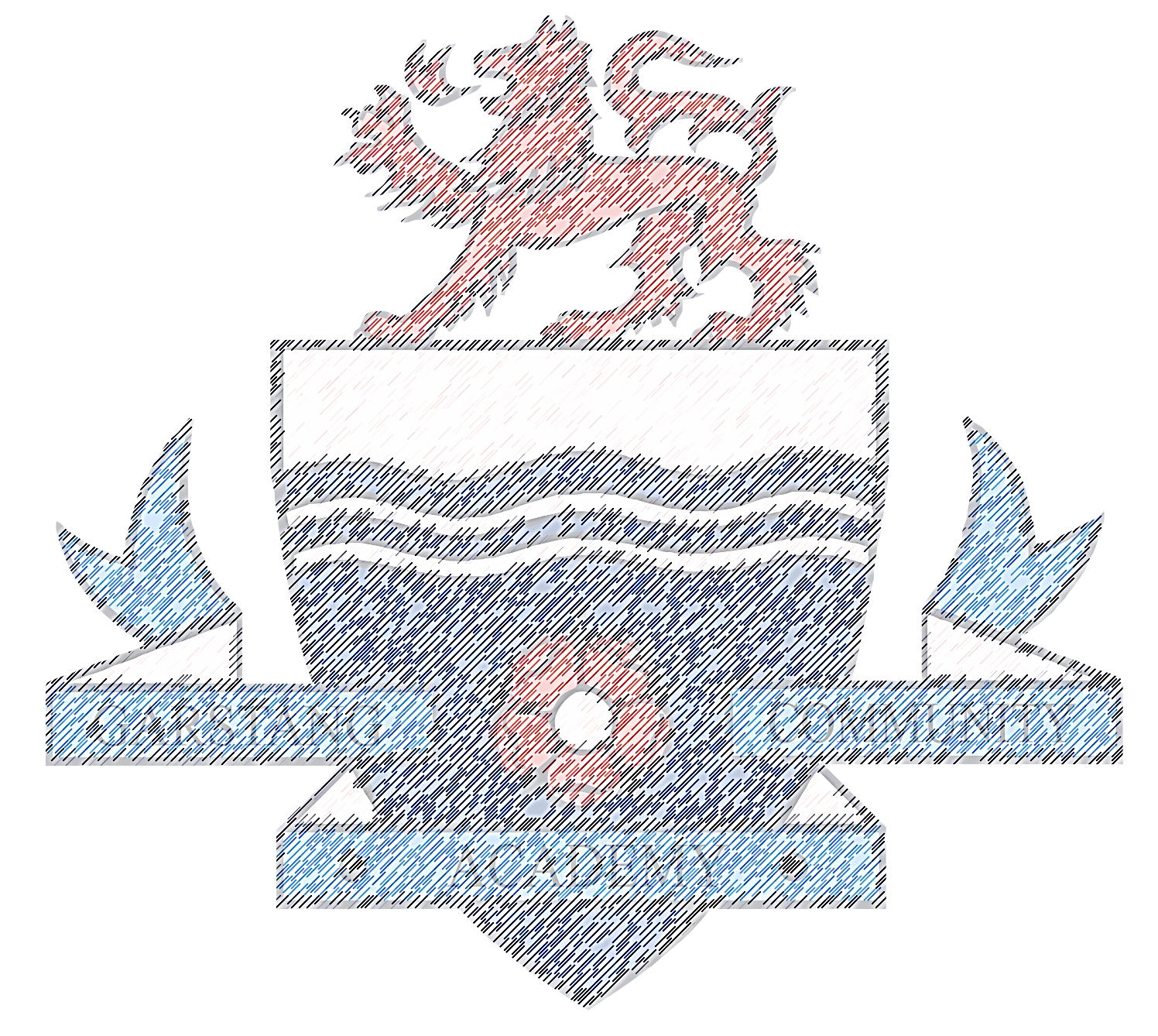 ...excellenceineveryone
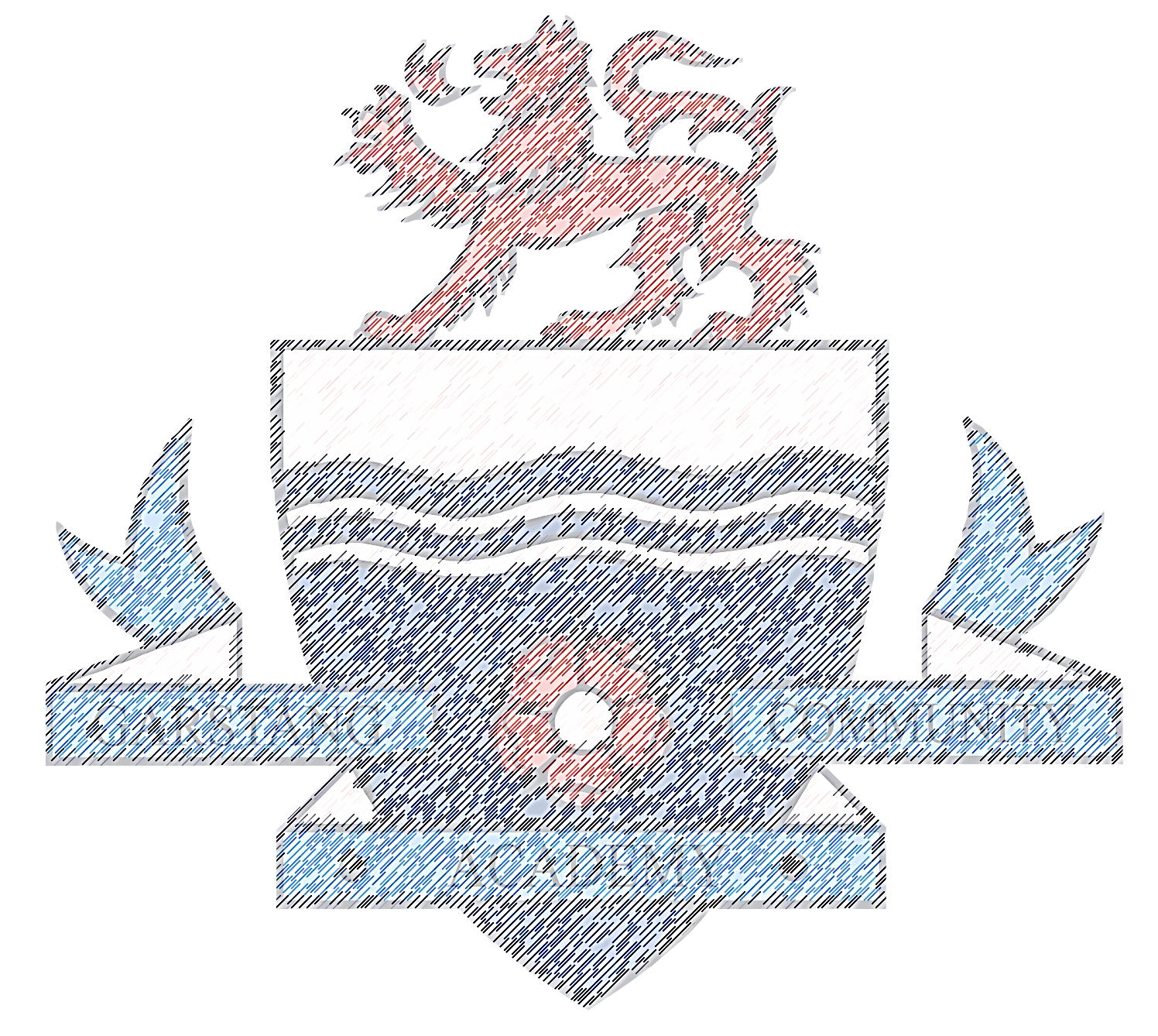 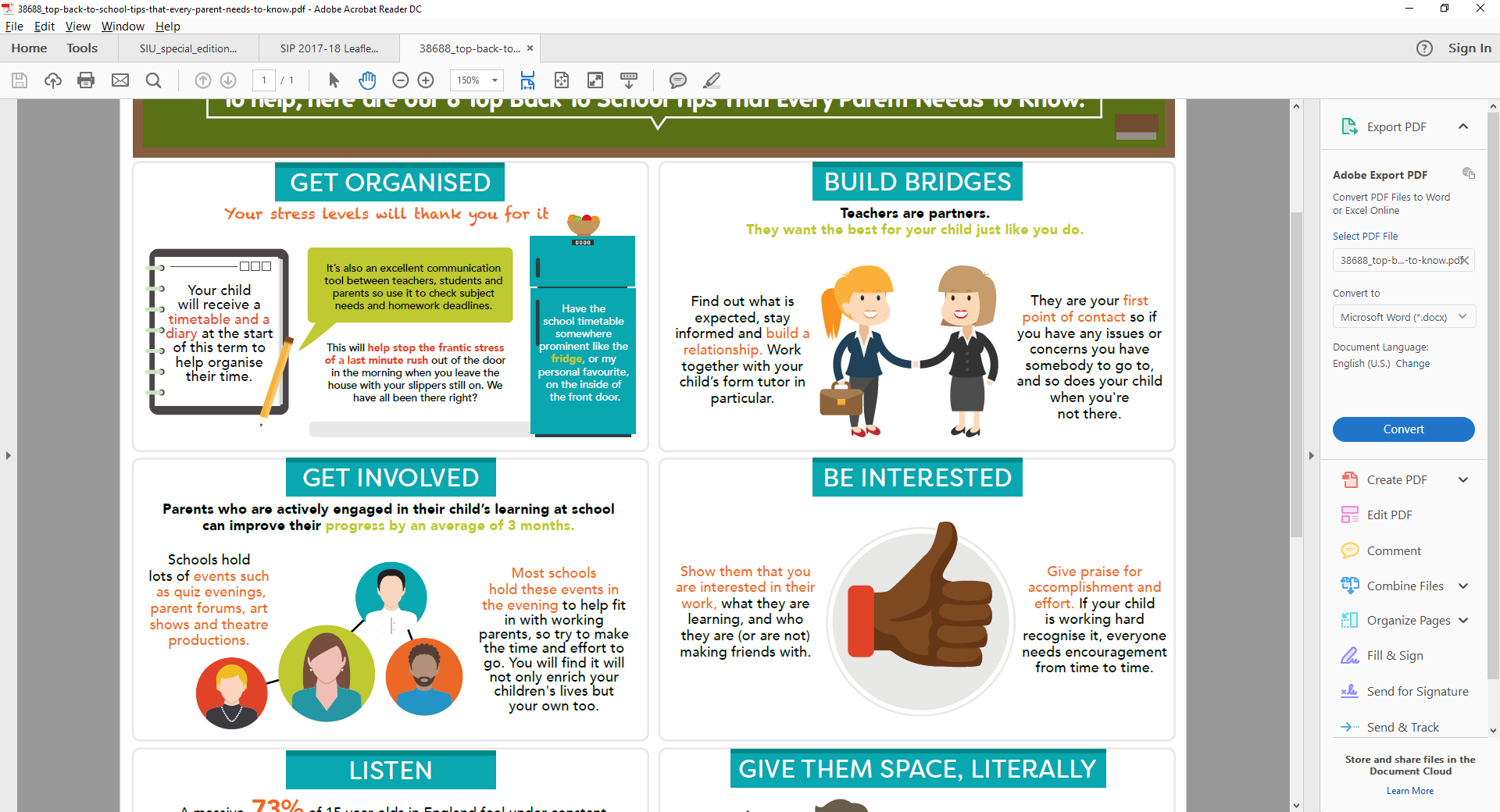 ...excellenceineveryone
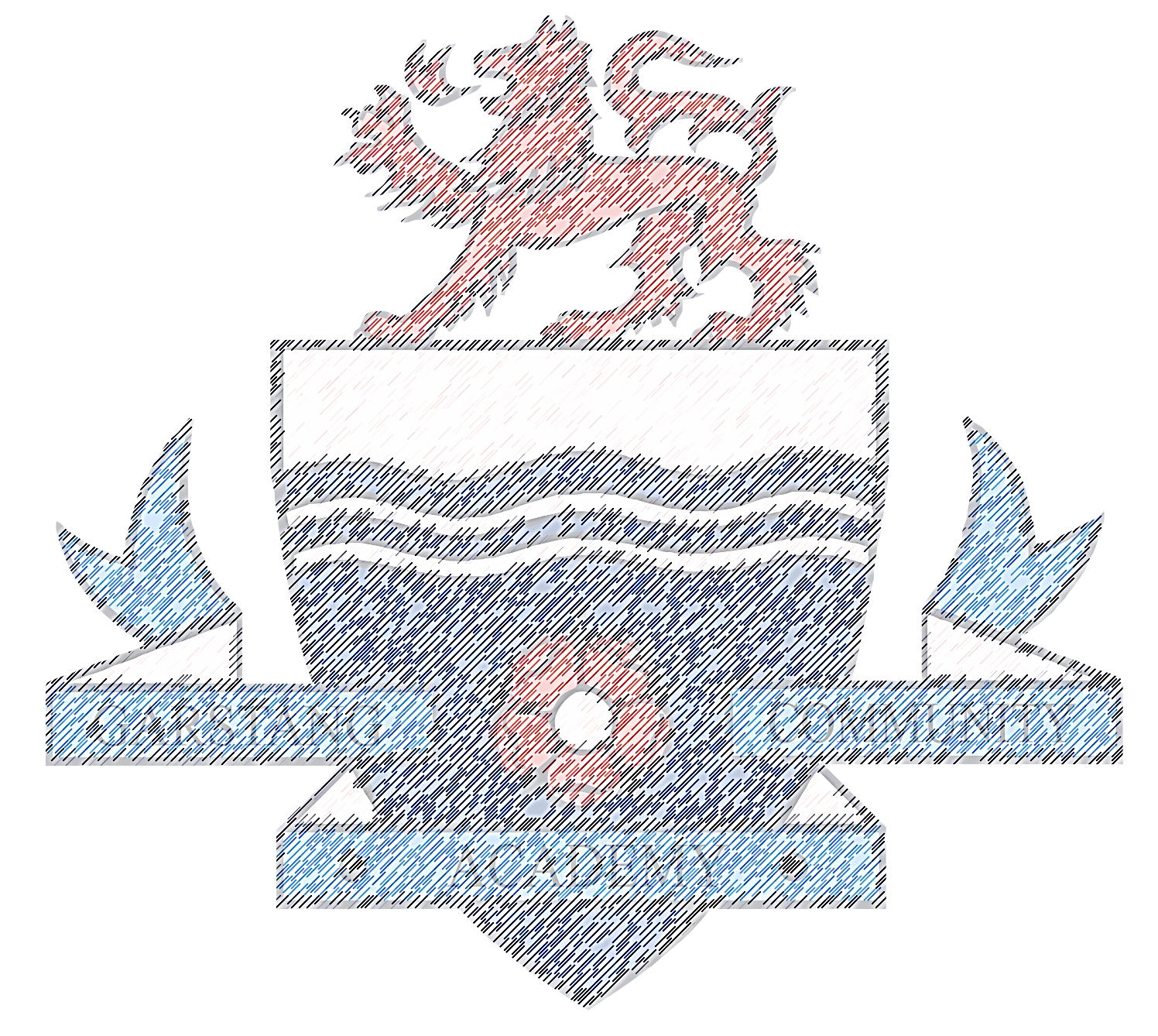 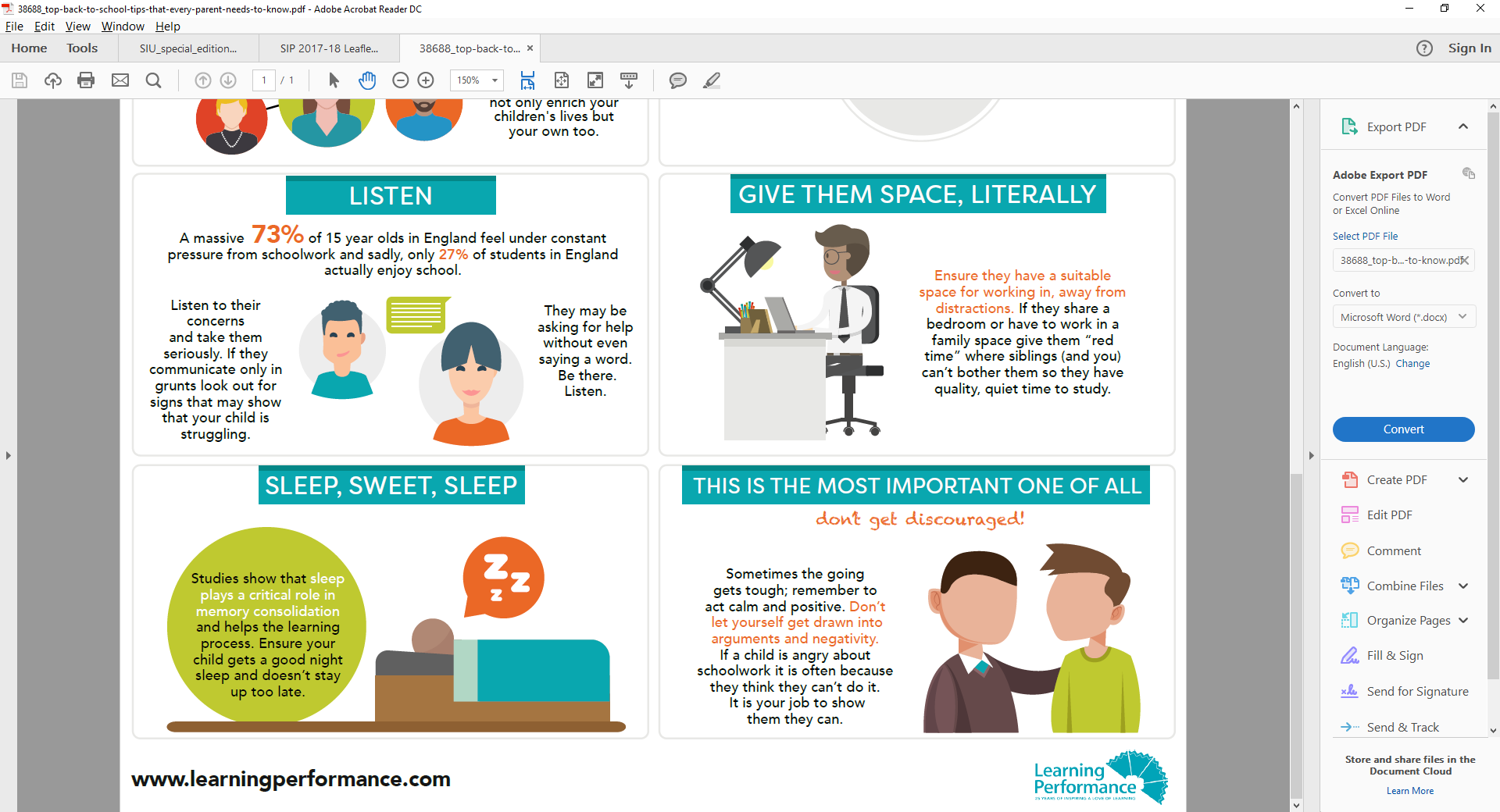 ...excellenceineveryone
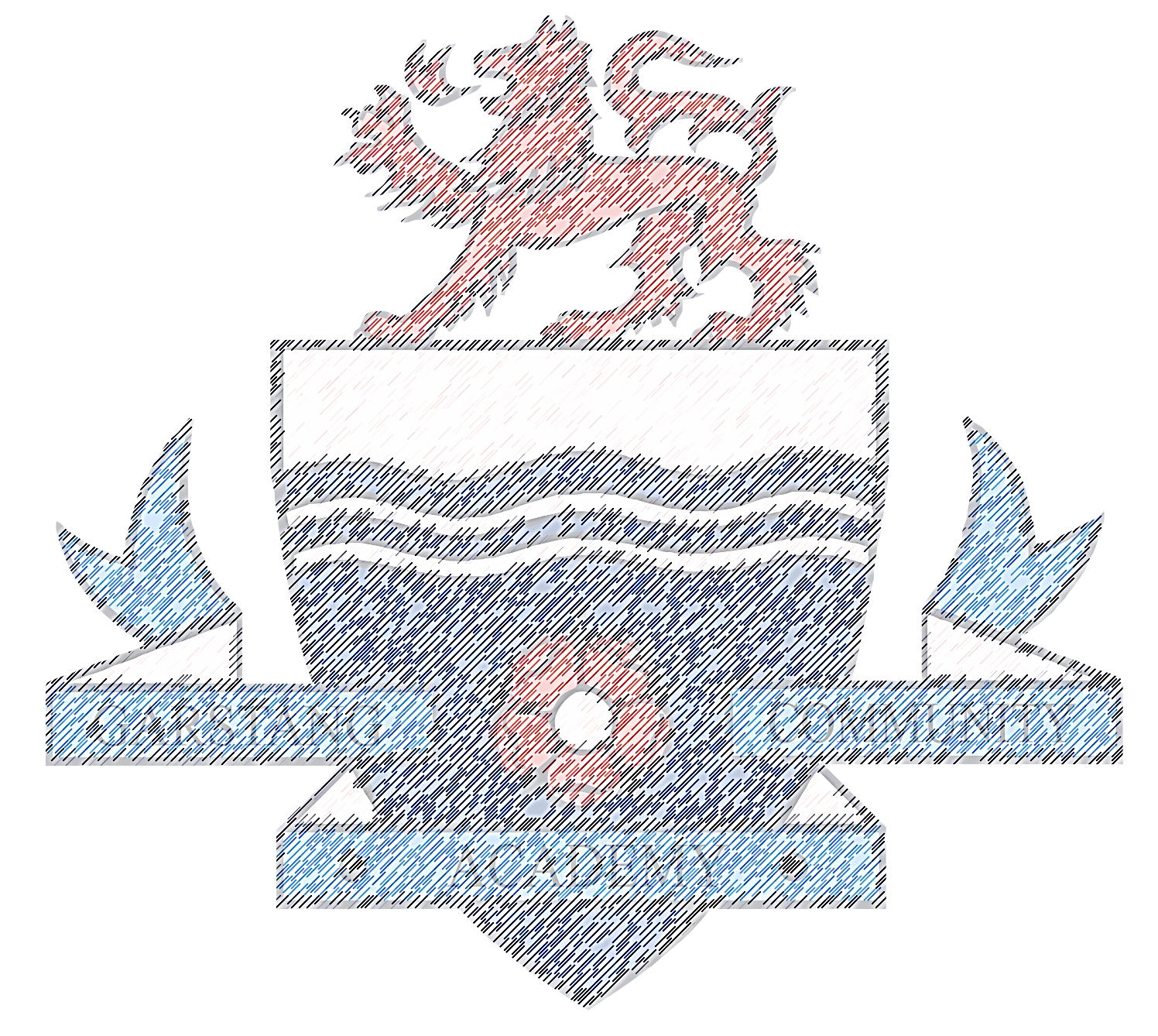 ...excellenceineveryone